How is AI changing Job Recruitment?
By: Eleanor felton
HR
32% of employers have deployed mobile-friendly applications and screening processes to make it easier for candidates
16% of  jobs are expected to be replaced by AI within the next 10 years.
AI is being used in all areas of recruitment but most effectively in the screening process
As these systems develop AI will be used more in the future
Overview
Artificial intelligence (AI) – computer systems that aggregate and interpret data allowing them to ”learn” and mimic human cognitive functions

Recruiters use ATS (applicant tracking system) software to handle recruitment and hiring data and processes
AI recruiting software integrates with  ATS systems causing the following benefits and drawbacks
Benefits
Drawbacks
Better, cheaper, faster
Frees up recruiter’s time for more people-to-people interaction
AI is still relatively new and needs people behind it to check for errors and biases
The stages of recruitment
The purpose of recruitment is to provide the company with a pool of qualified applicants
Many large and small companies are successfully using AI for candidate screening
Screening strategies
Screening
Recruiters usually screen candidates through: 

Video
Chat Bot Questioning
Text Messaging
WhatsApp
Other conversational user interface platforms
AI can assist with:
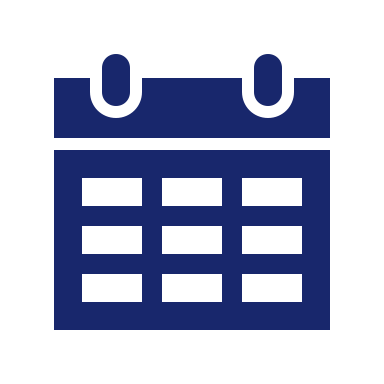 Scheduling
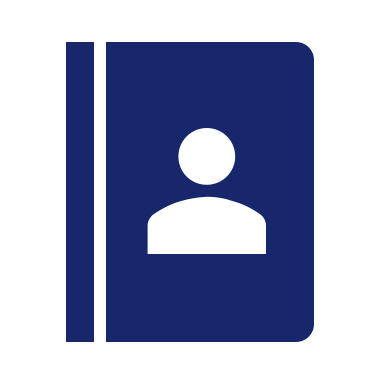 Candidate Follow-ups
Popular Ai screening tools
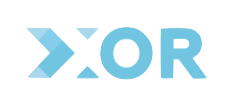 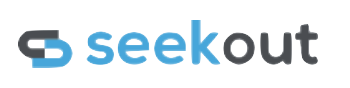 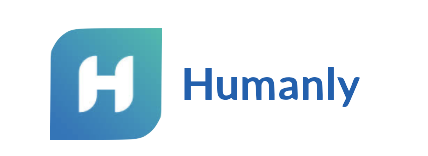 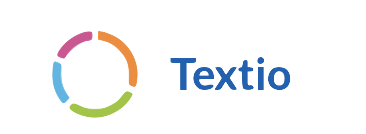 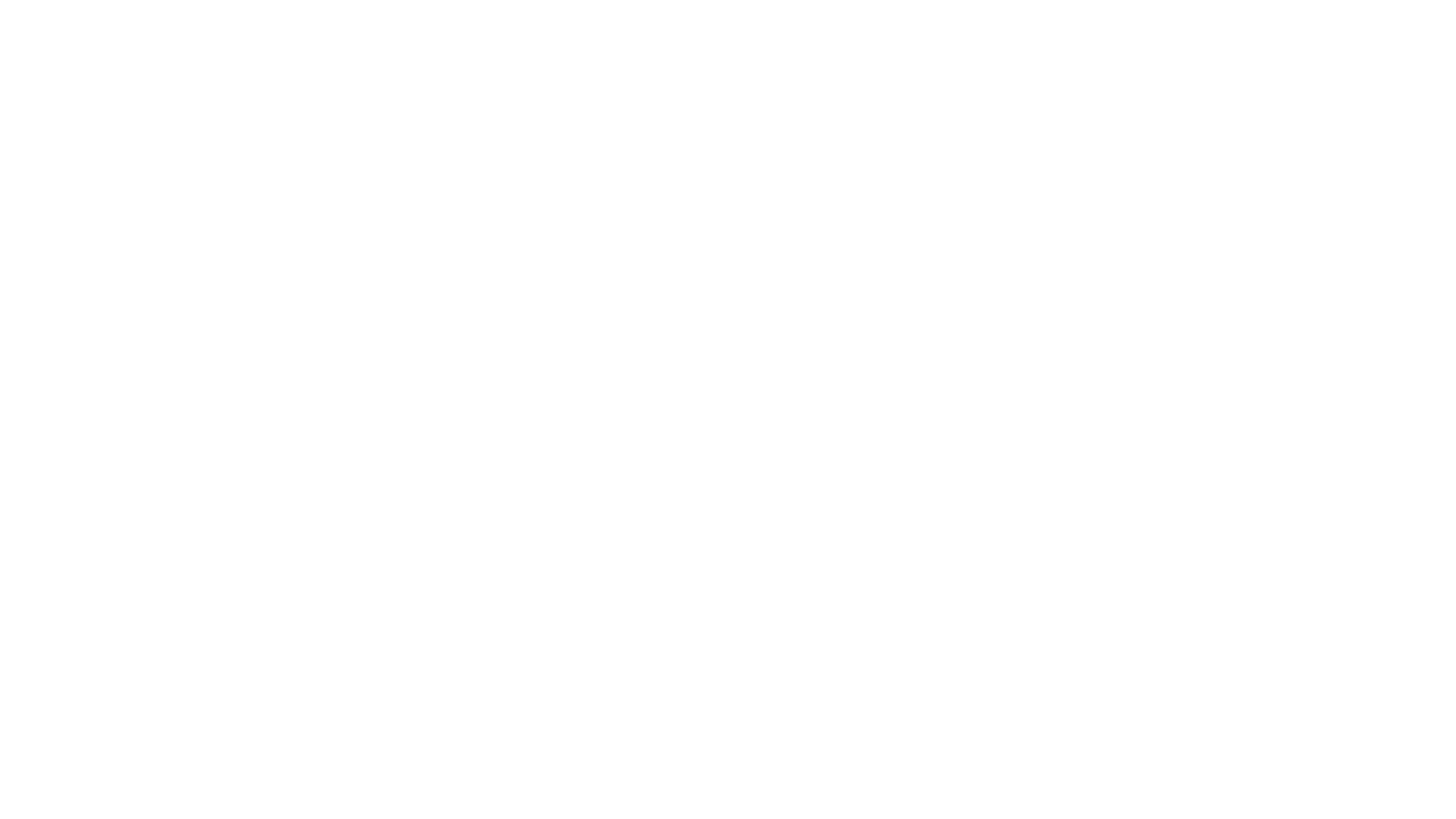 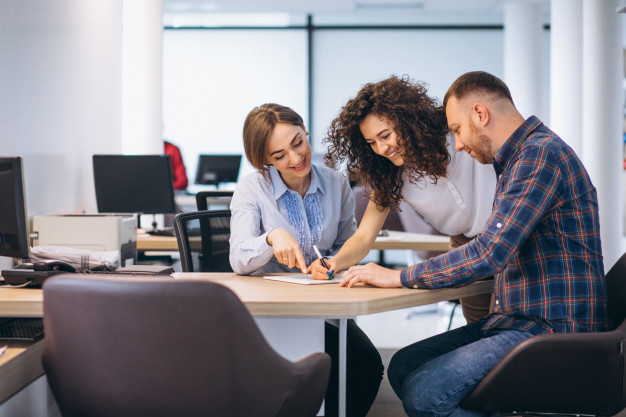 drawbacks
Can be off-putting for candidates
Learns human biases
Doesn’t assess tone, personality, or soft skills
Can’t predict cultural fit
Can’t think outside of the box
What this means for applicants
Job seekers will need to develop skills to interact with intelligent recruitment platforms effectively
Voice, energy, and pace of speech are important
Use of fillers, facial micro-expressions and body language can be read by AI
Resume formatting is important to ensure that your application is considered
Utilize keywords associated with the position and data points to set yourself apart
Citations
https://www.selectsoftwarereviews.com/buyer-guide/ai-recruiting
https://www.forbes.com/sites/forbescoachescouncil/2019/08/14/10-downsides-of-using-artificial-intelligence-in-the-hiring-process/?sh=3f61c85c685e 
https://www.forbes.com/sites/forbescoachescouncil/2018/08/10/10-ways-artificial-intelligence-will-change-recruitment-practices/?sh=3f8bb8c13a2c